Accessing and Navigating the UC Library
Kali Trzesniewski & Natalie Ramos
Objectives
Understand how to navigate through UC Davis online library  
Resources on how to conduct basic literature review searches 
How to access documents (e.g. journal articles, peer reviewed articles) from Google Scholar and using the VPN 
Understanding the What Works Clearnghouse WWC organization 
Intervention reports 
Practice guides
Reviews of individual studies
Navigating UC Davis Online Library  using psycINFOdatabase
Subject Guides
Subject Guides list library resources by subject area. They are created and maintained by UC Davis subject librarians and organized around broad areas:
 Agricultural and Environmental Sciences,Arts & Humanities,  Biological Sciences,  Engineering & Transportation,  General & Multidisciplinary Sources,  Government Information,  Health Sciences,  Physical Sciences, and Social Sciences.
Scroll down to Social Science
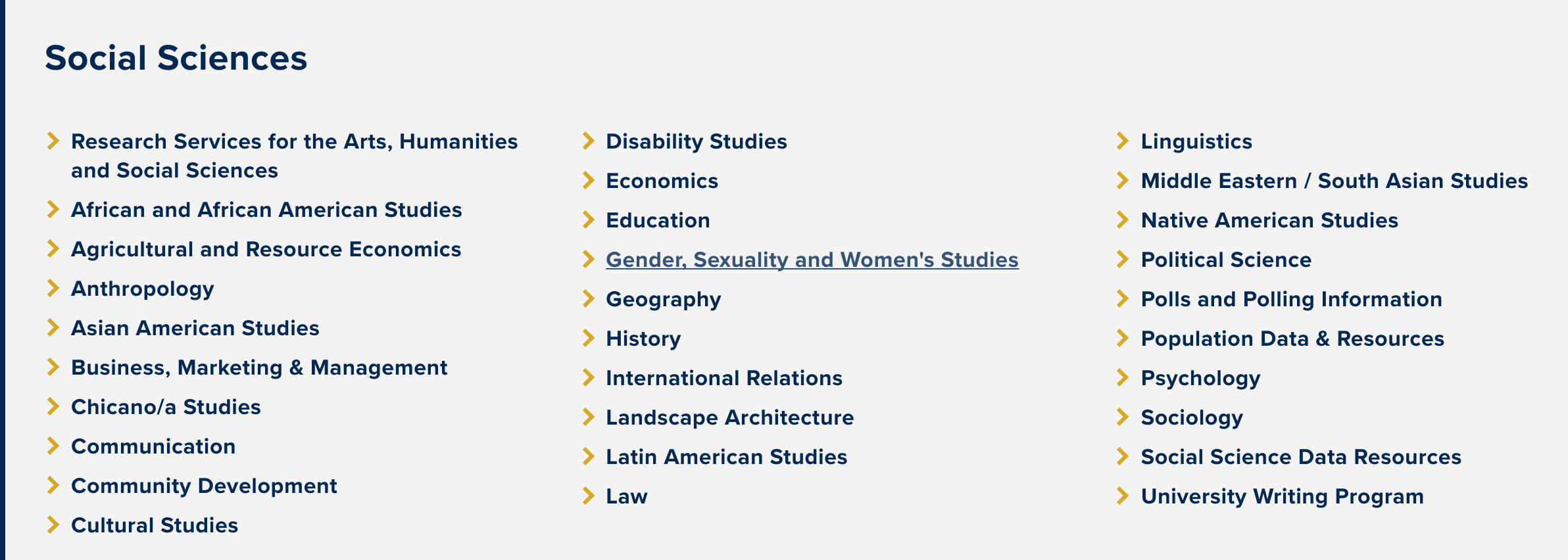 Psychology
Use the tools on this guide to get started with your research in psychology, human development and related fields
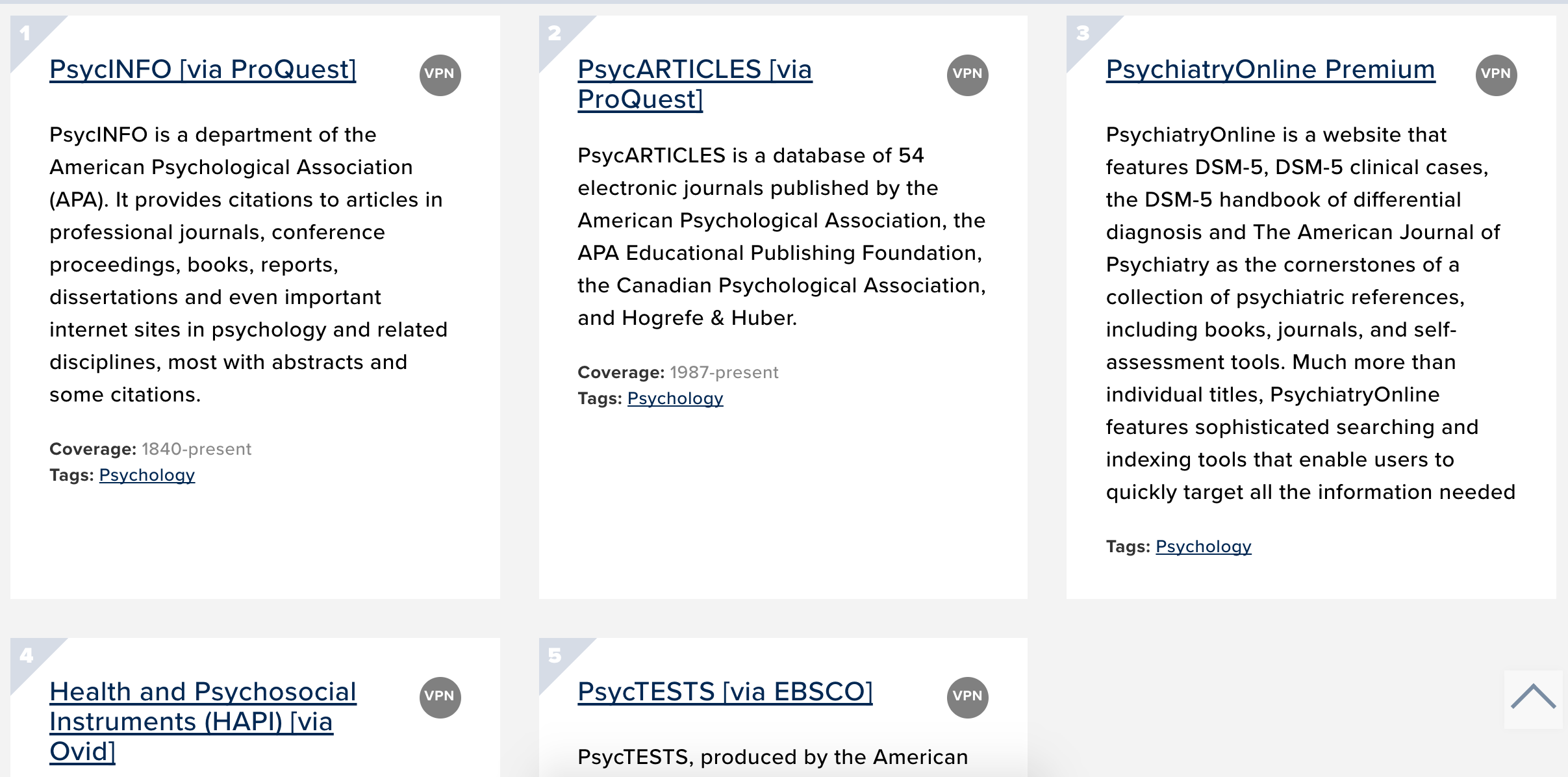 PsycINFO search page
1. Search by key words located “Anywhere” or specifically inside the title, abstract, etc.
2. Narrow results by publication date, source, age group, record type..etc
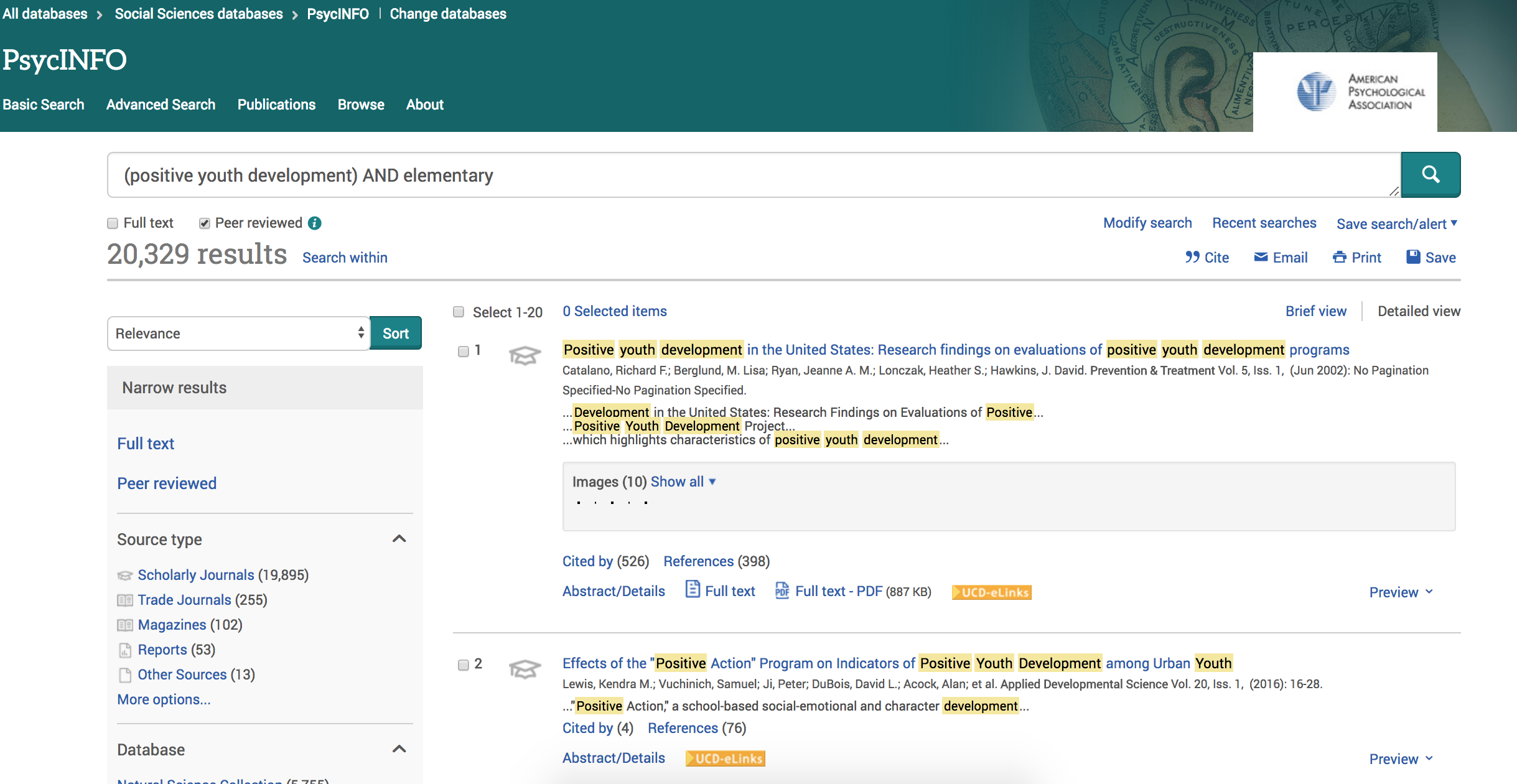 Accessing Full Texts from PychINFO
3. Click on Preview or the name of the peer reviewed paper for more details…
4. Locate “full text” options at the orange UCD/e-link
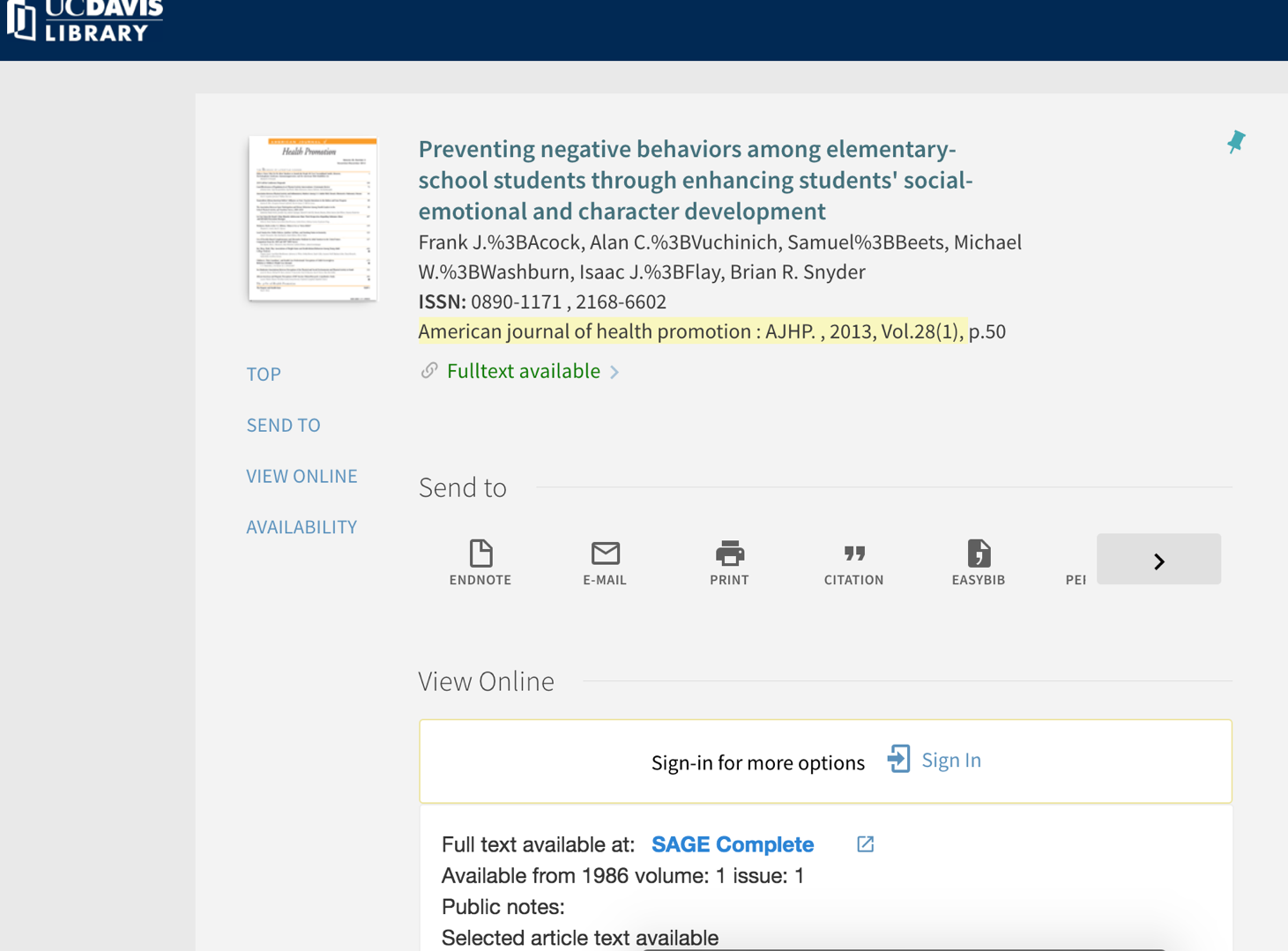 That will often lead you to the publisher website
Where you can download or print the full text PDF
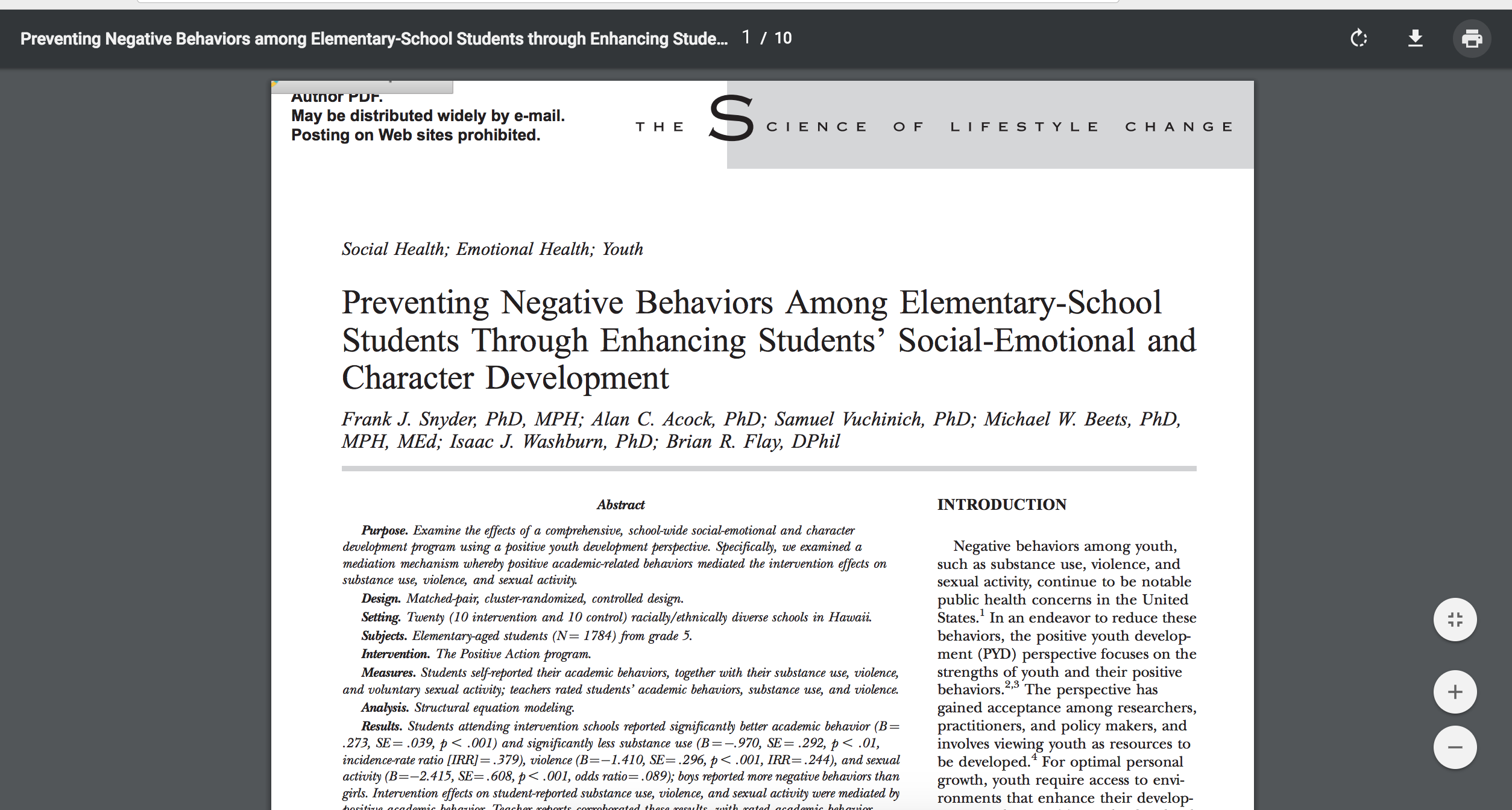 ERIC search page
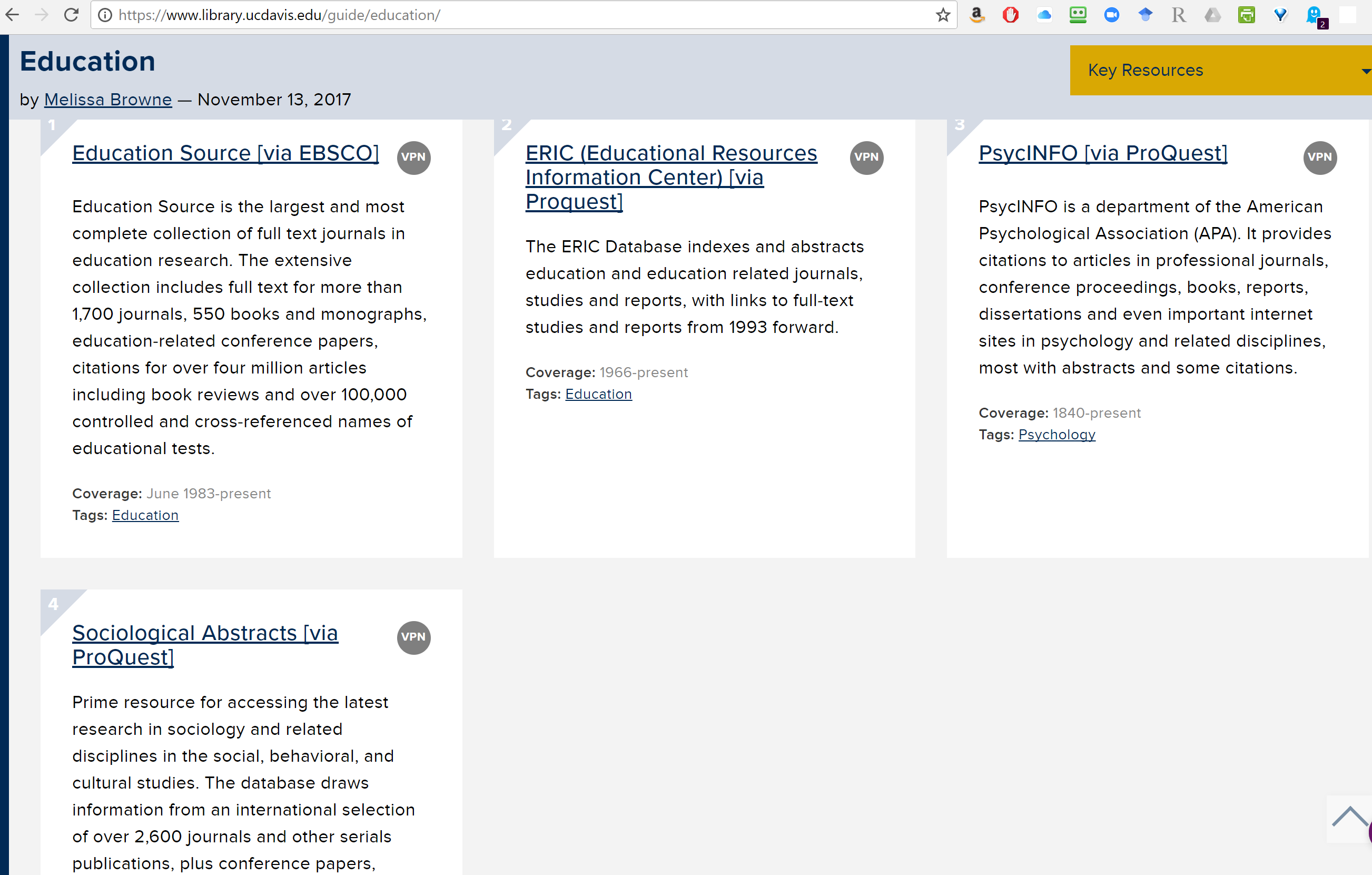 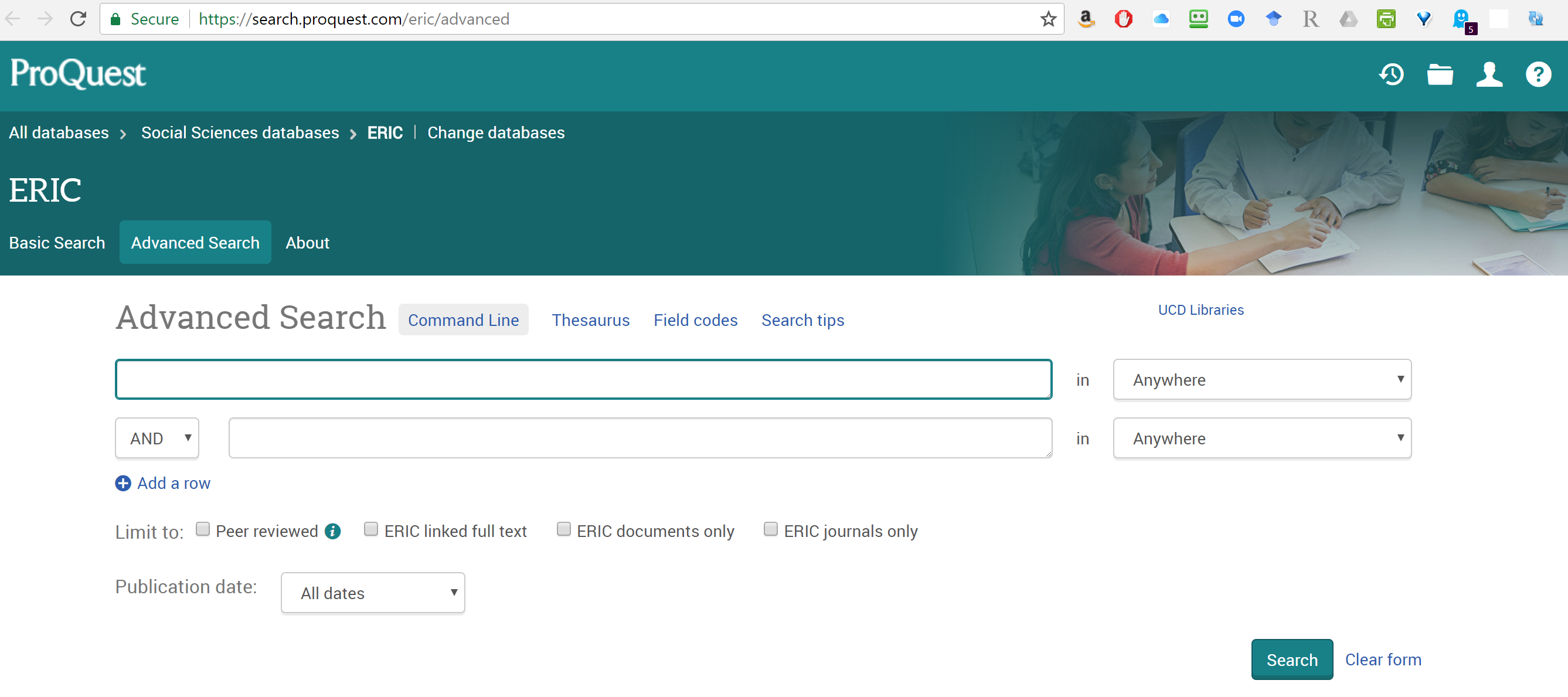 Guides and Tutorials on Conducting Research
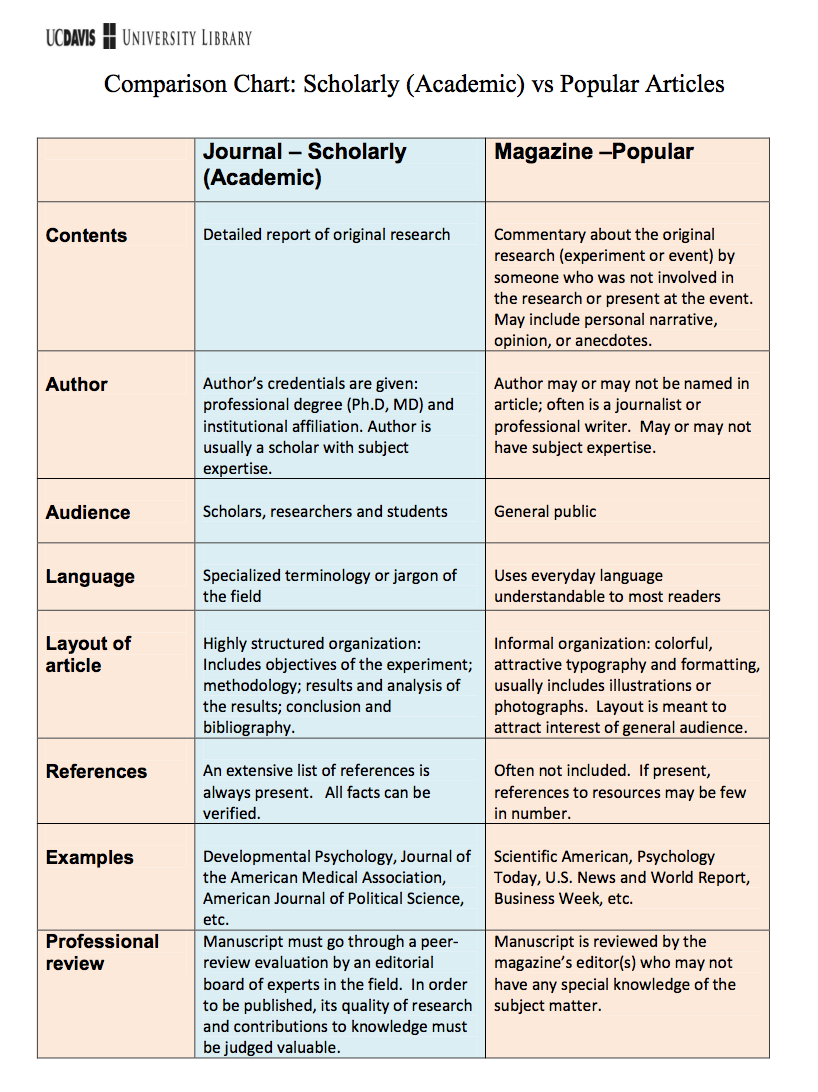 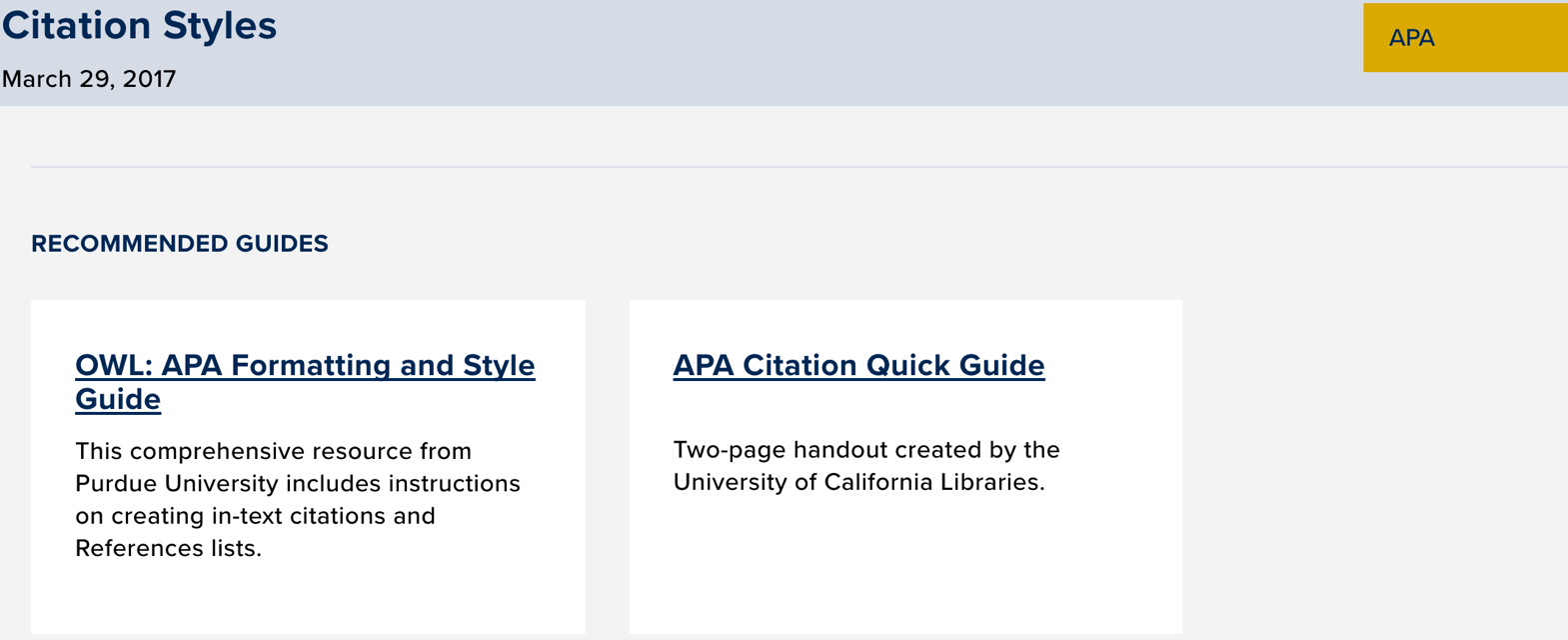 [Speaker Notes: I inserted a hyperlink to the university website for quick access on their own guides/tutorials site for conducting research. There are many useful tips for navigating the library and pdfs on understanding topics like: 
Scholarly vs. popular articles, 
How to cite/avoid plagiarism]
Using the VPN Client
Current UC Davis students, faculty, and employees may access our licensed resources from off campus with their UCD LoginID. The UC Davis Library catalog, Melvyl catalog, and other free resources are open to all and do not require use of the VPN.
Connecting from Off Campus
The VPN Client (Pulse Secure) needs to be downloaded and installed on your personal computer. Please use one of the links below for instructions on how to install, configure, and use the VPN Client. You only need to do this once: VPN Client for Desktops and Notebooks: Installation & Use Guide
Connecting from Off Campus
2. Once on your navigation bar, the Pulse Secure connect using the VPN when off campus
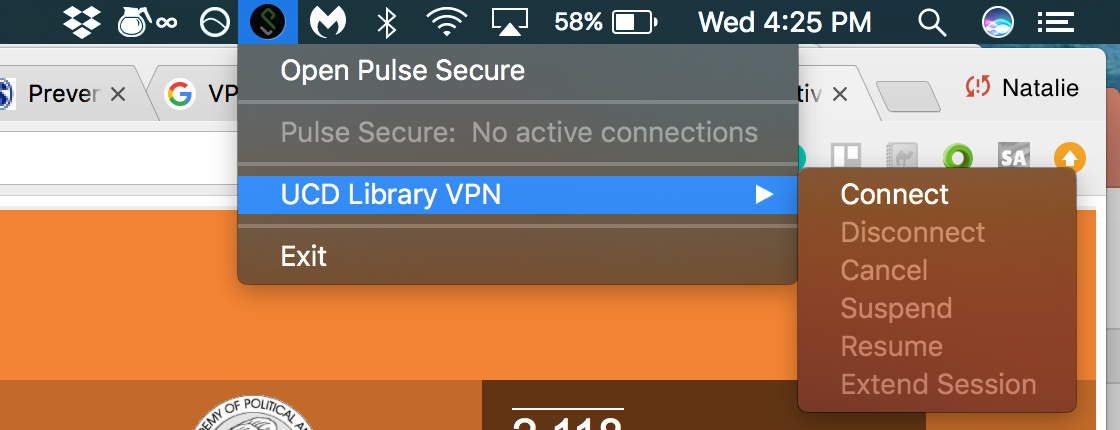 Connecting from Off Campus
3. Your navigation bar Pulse Secure should look like this if it is connected and working:
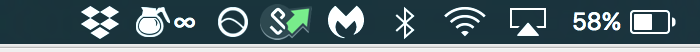 Using Google Scholar and the VPN
Access to journal articles from Google Scholar with the VPN can bypass searching the library system 
Download articles straight from publisher’s website
Using Google Scholar and the VPN
3. Access links to full texts easier
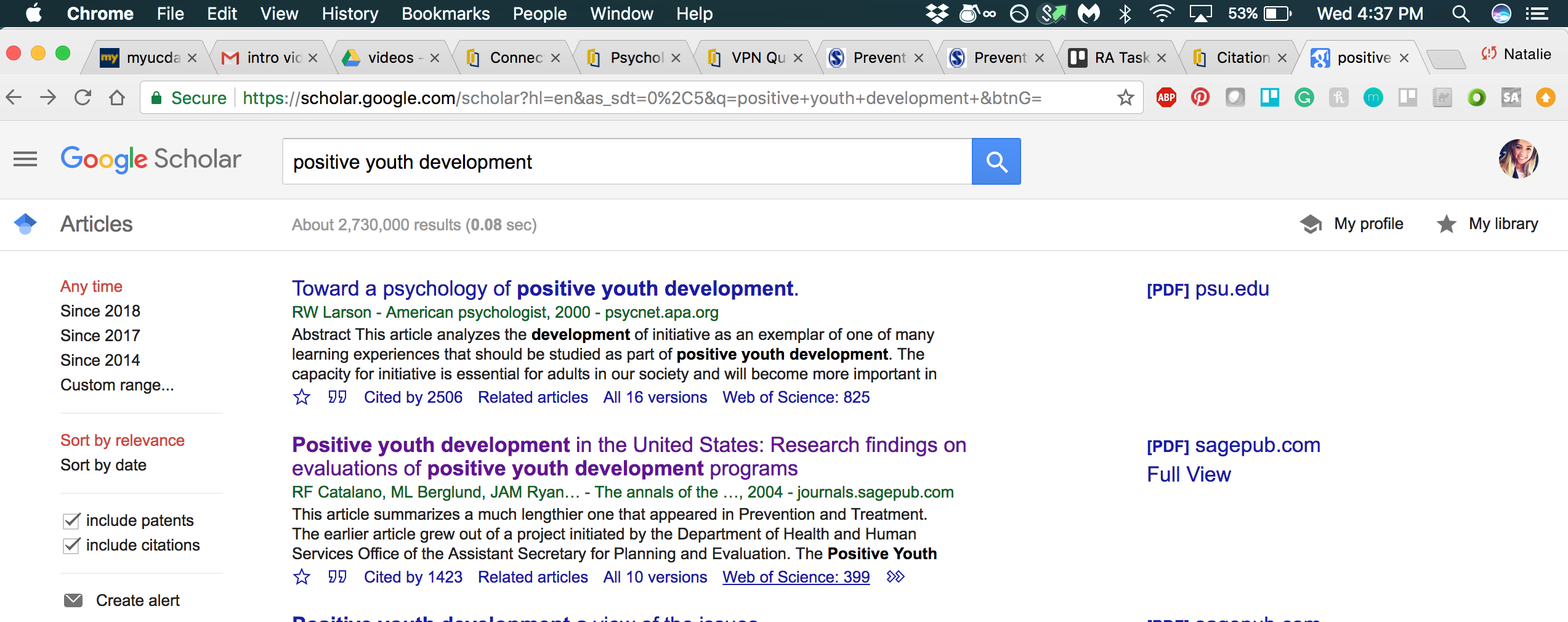 [Speaker Notes: The link: Using Google Scholar with VPN and UC elinks is a video tutorial I created on Zoom to help your staff see a visual of how I navigated and downloaded from google scholar. The UC elinks in orange would not have shown up if I wasn’t on the VPN. 
Click this tutorial if there is time for it (its only 2 min or less)]
Some notes about searches
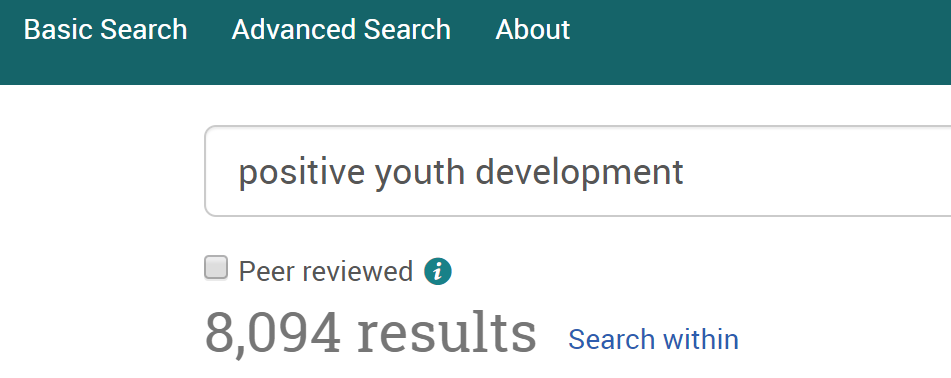 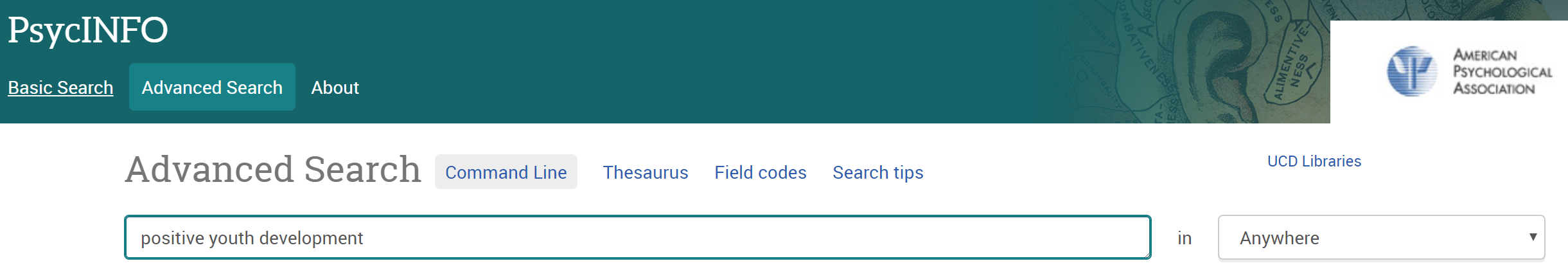 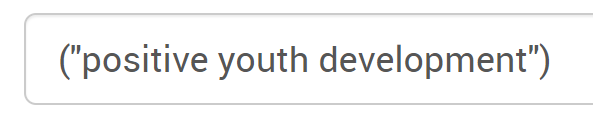 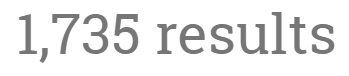 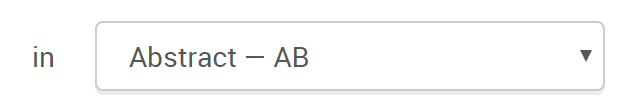 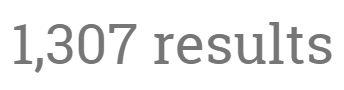 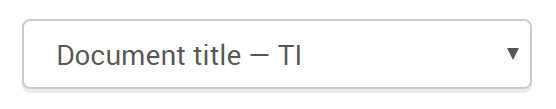 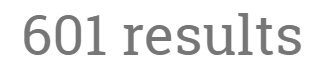 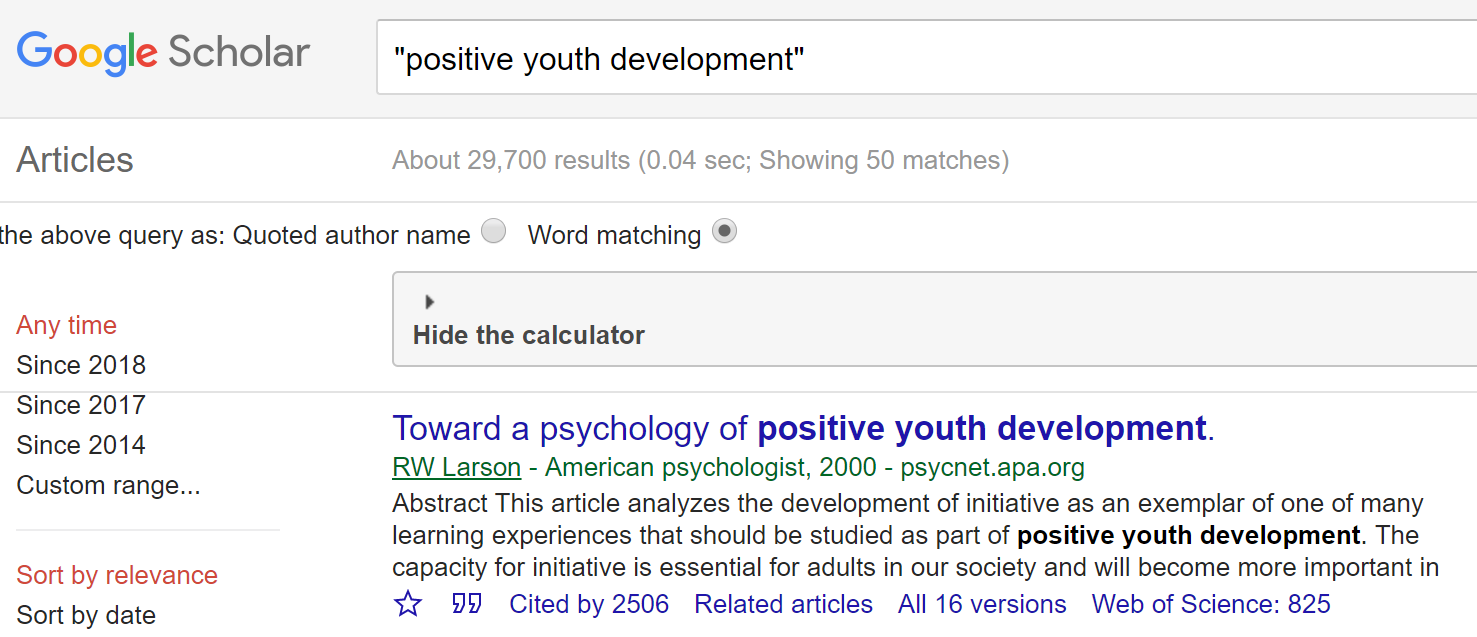 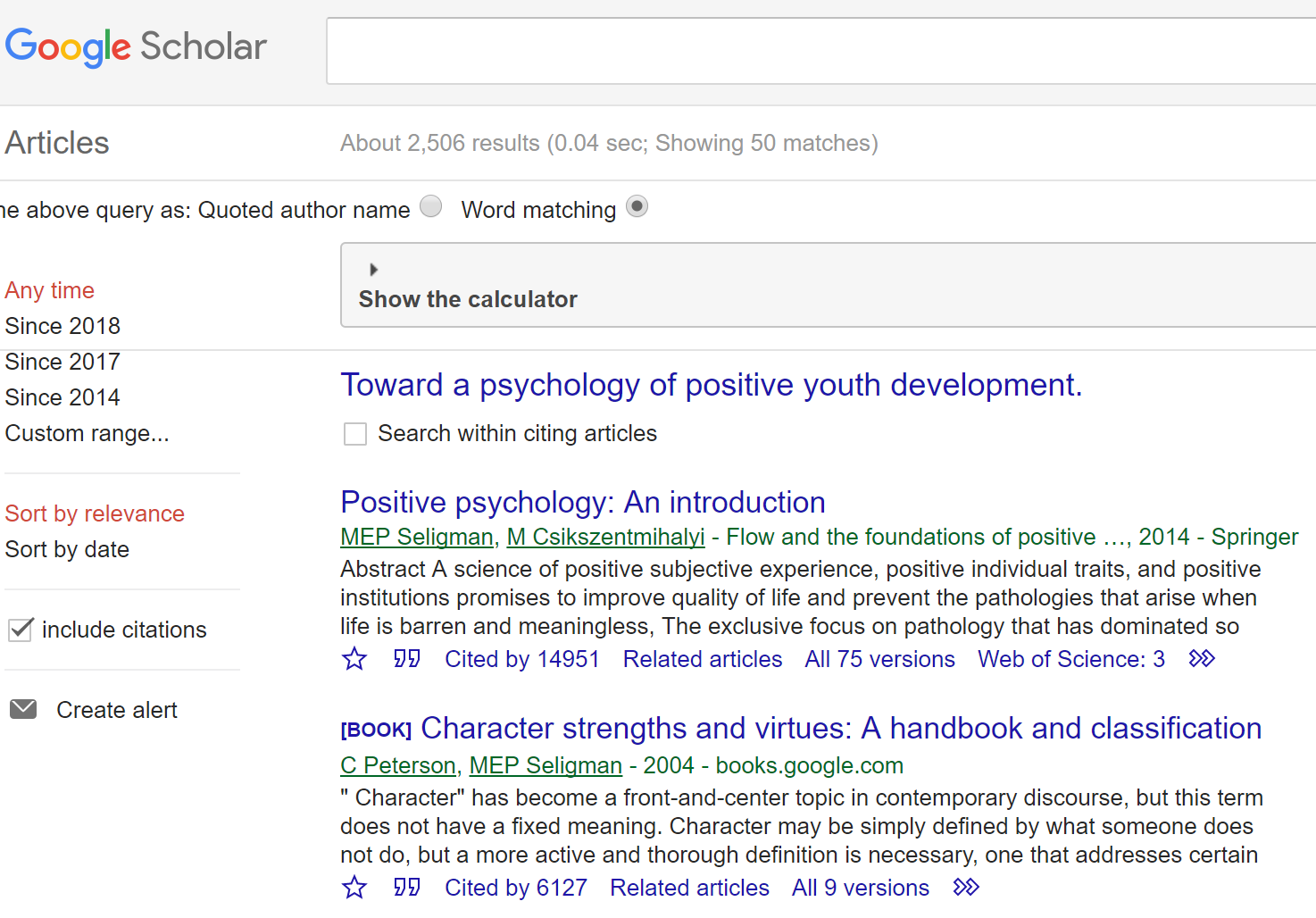 WELCOME TO THE WHAT WORKS CLEARINGHOUSE
What is WWC?
The What Works Clearinghouse (WWC) reviews the existing research on different programs, products, practices, and policies in education. 
Our goal is to provide educators with the information they need to make evidence-based decisions. We focus on the results from high-quality research to answer the question “What works in education?”
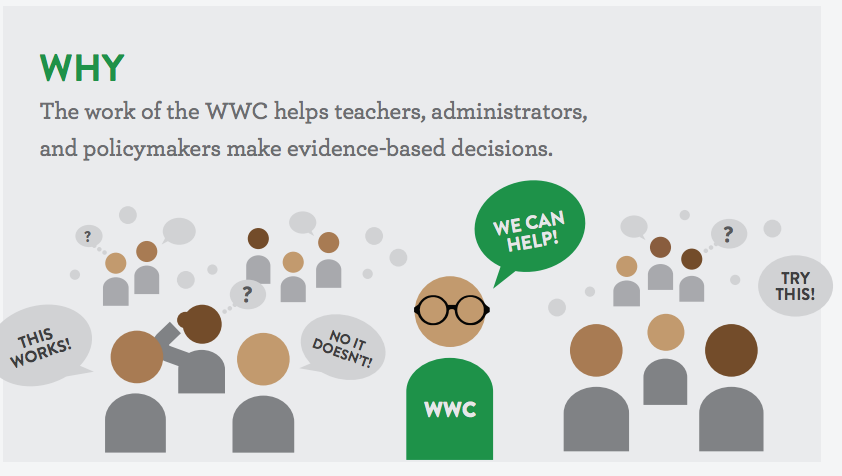 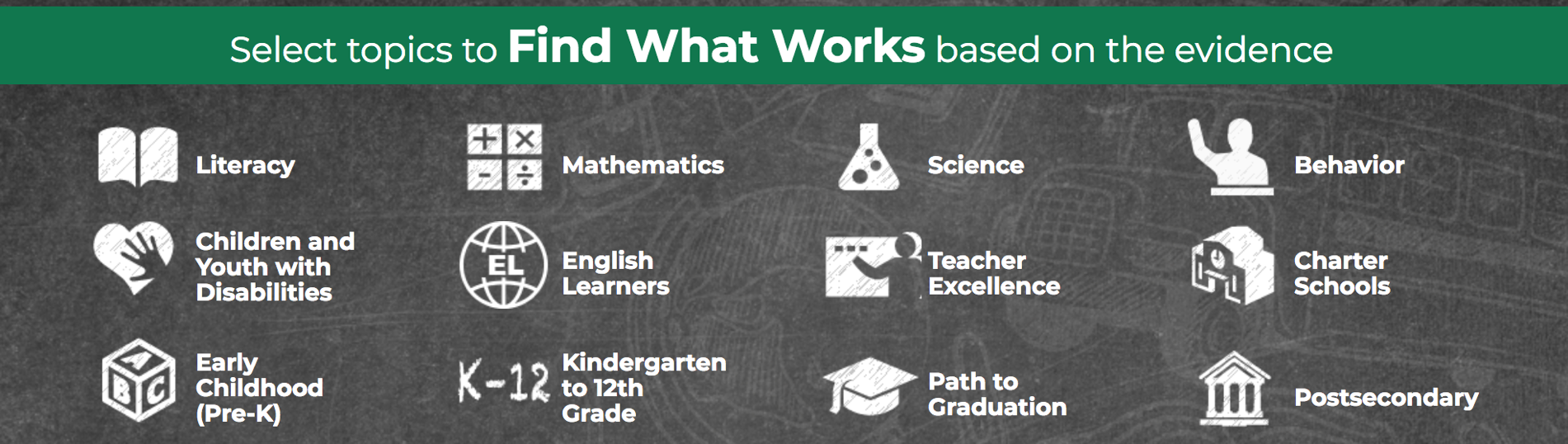 What We Do
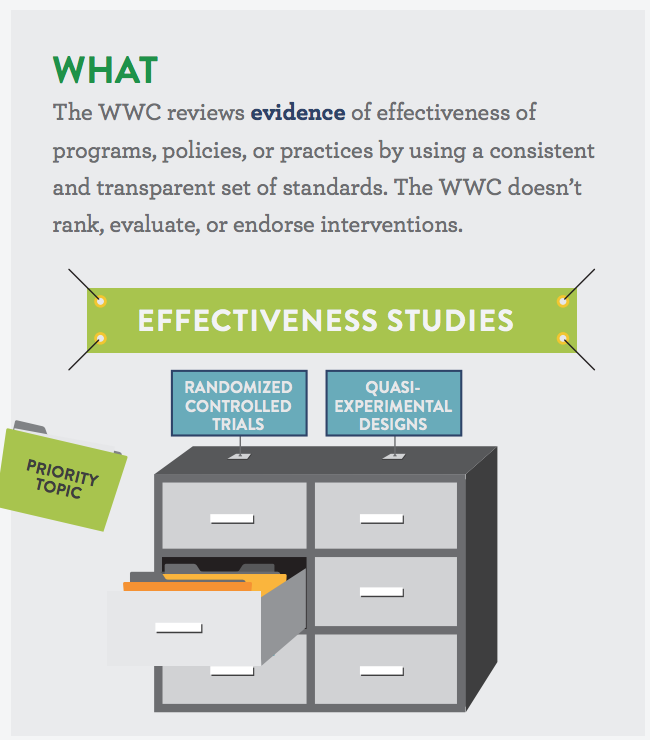 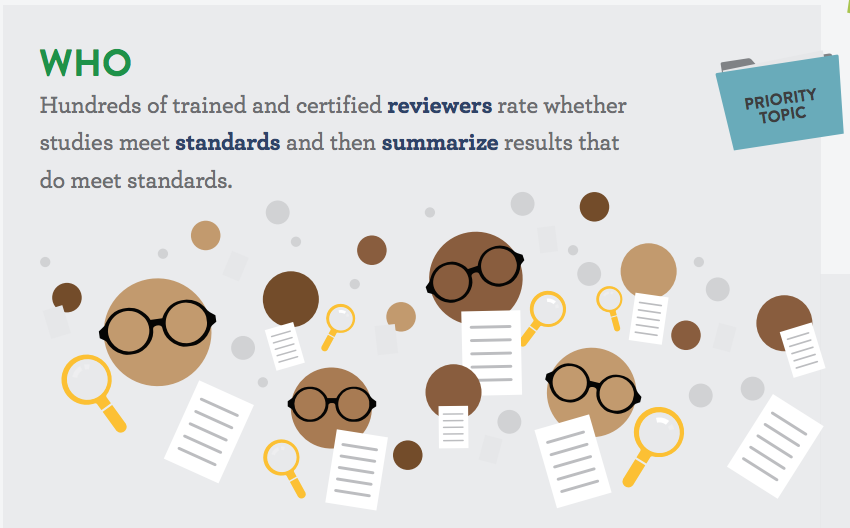 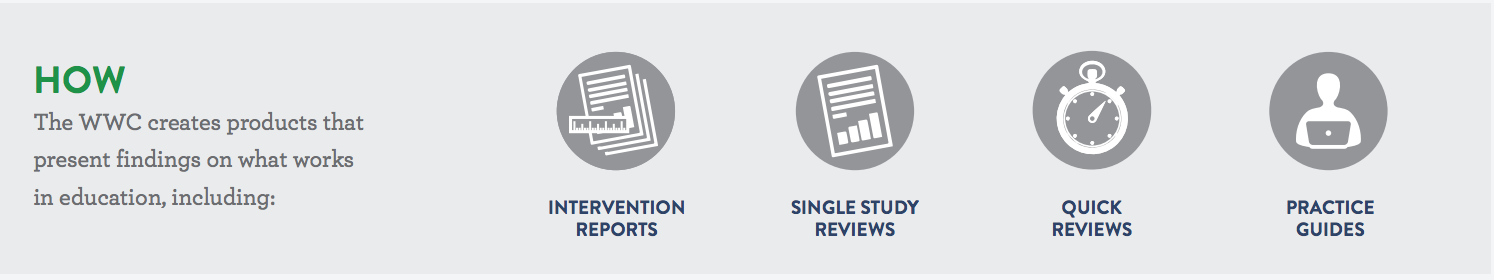 About Quick Links
Use this search page to find individual studies that have been reviewed by the WWC. Select options from the filters, or enter author/title information into the search box. The resulting list of studies connects you to more information, including whether the study has been included in a WWC publication that summarizes evidence from more than one study.
Intervention Report
A summary of findings of the highest-quality research on a given program, practice, or policy in education.

The WWC searches for all research studies on an intervention, reviews each against evidence standards, and summarizes the findings of those that meet standards.
A practice guide is a publication that presents recommendations for educators to address challenges in their classrooms and schools. 

They are based on reviews of research, the experiences of practitioners, and the expert opinions of a panel of nationally recognized experts.
Intervention Reports
A summary of findings of the highest-quality research on a given program, practice, or policy in education.
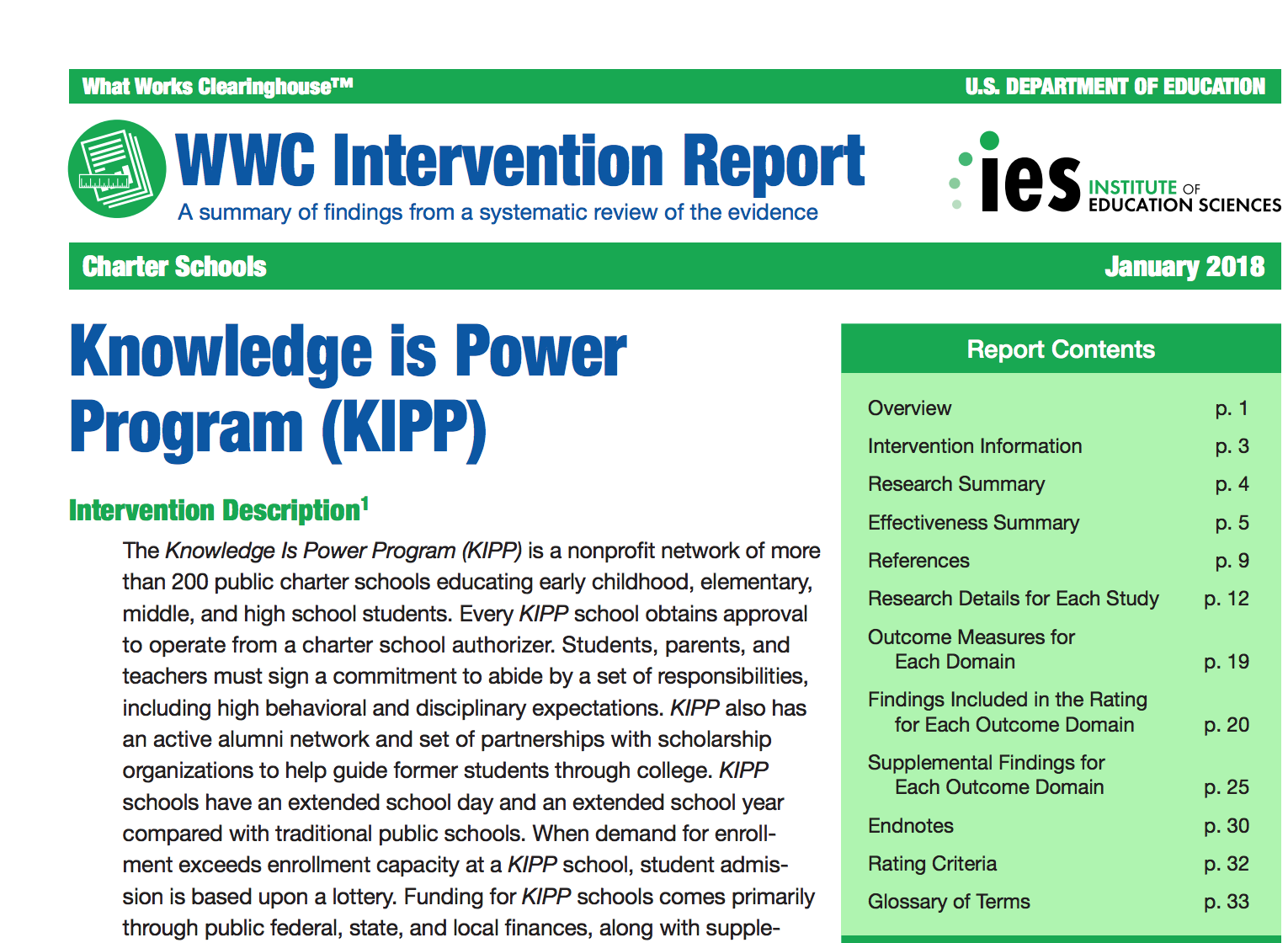 View the Evidence Snapshot for details
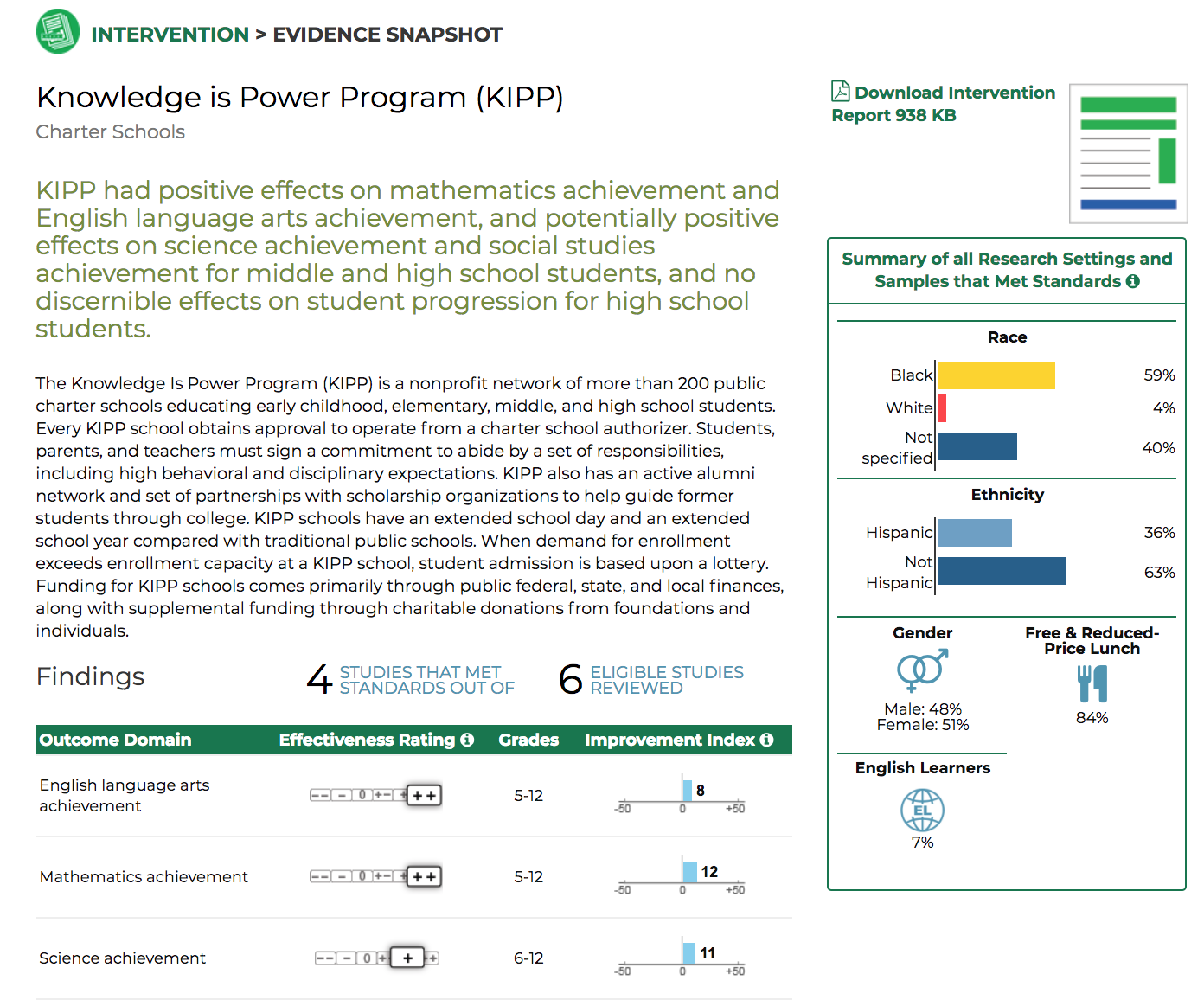 Practice Guides
publication that presents recommendations for educators to address challenges in their classrooms and schools.
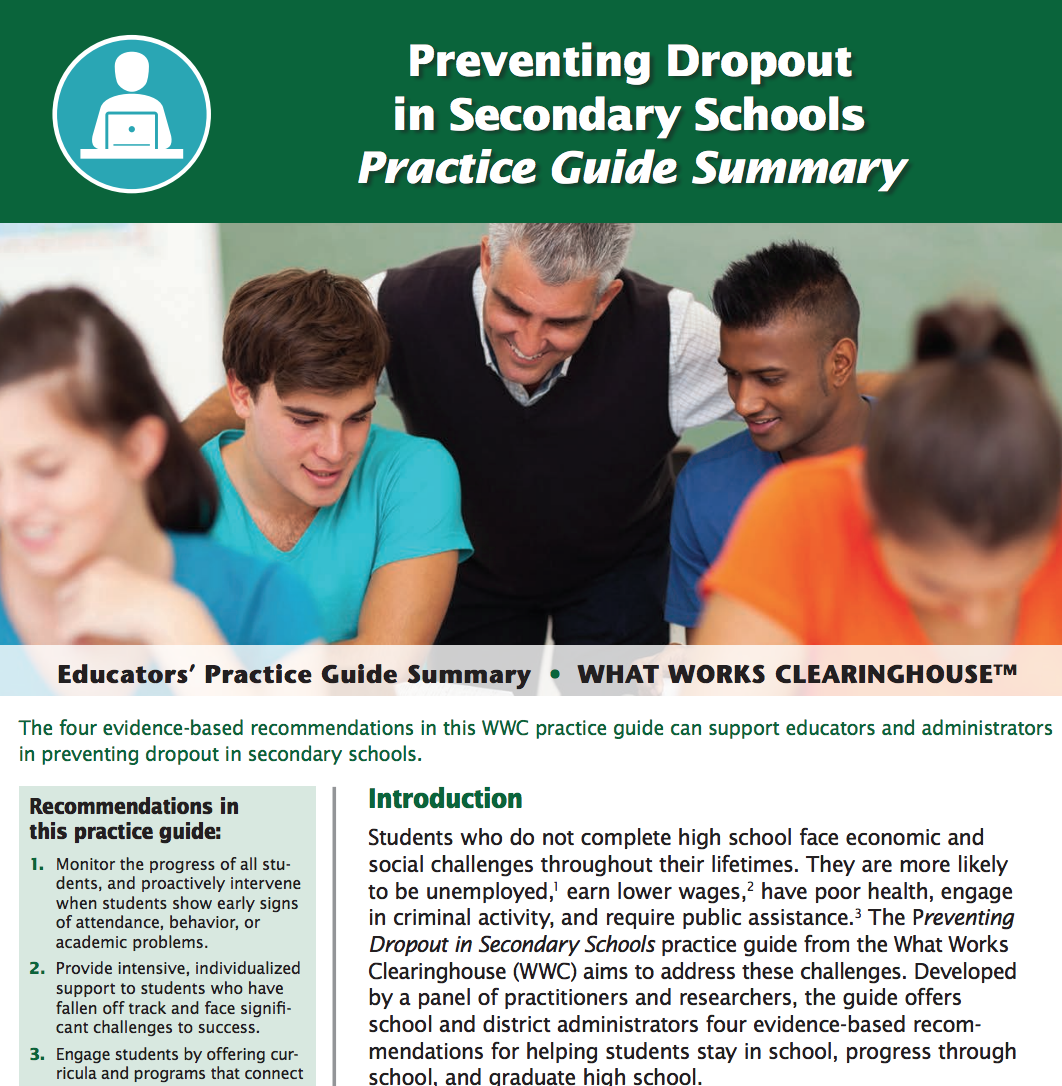 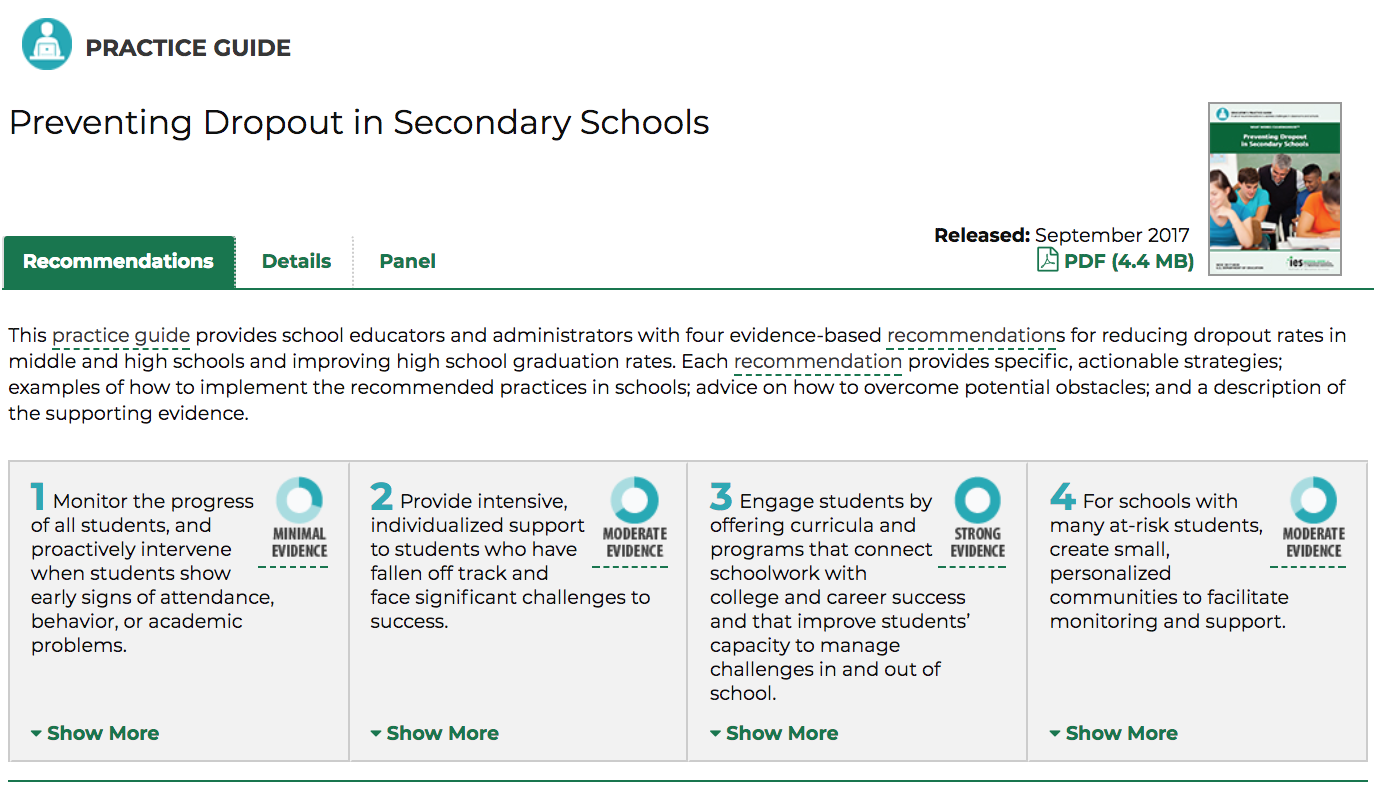 Reviews of Individual Studies
Select options from the filters, or enter author/title information into the search box
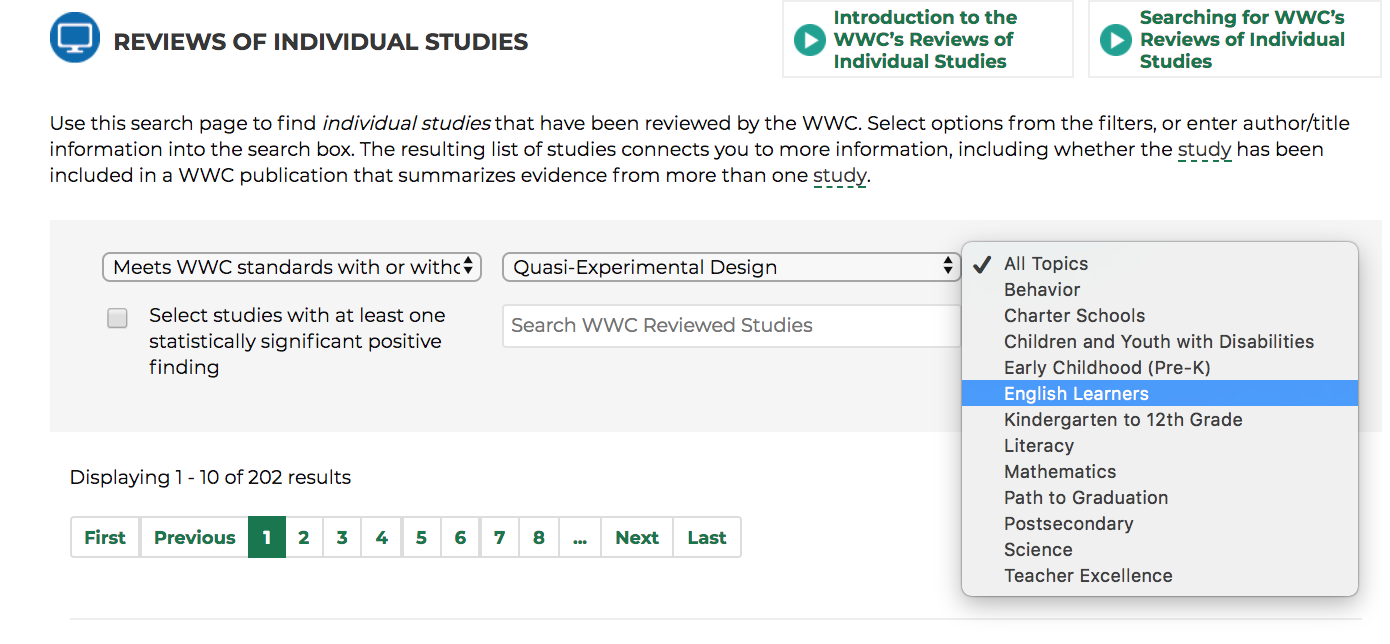 Individual Studies Review  Video on WWC
[Speaker Notes: Included a hyperlink to a video on youtube about overview of WWC and their Individual studies page on the bottom right]